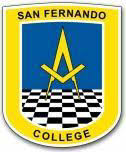 San Fernando College
Programa de
Integración Escolar
“LA NOTICIA”
Educadora Diferencial, Bernardita Cortés Recabarren.
[Speaker Notes: © Copyright Showeet.com – Creative & Free PowerPoint Templates]
La noticia y su estructura.
2
[Speaker Notes: © Copyright Showeet.com – Creative & Free PowerPoint Templates]
Todo texto lingüístico tiene como finalidad informar, conmover o persuadir desde el tratamiento de un tema o hecho.
Es el relato de un acontecimiento de actualidad y de interés público. El lector recibe la información sin ningún tipo de valoración personal u opinión del periodista que ha redactado la noticia.
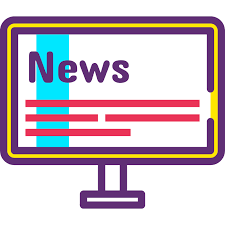 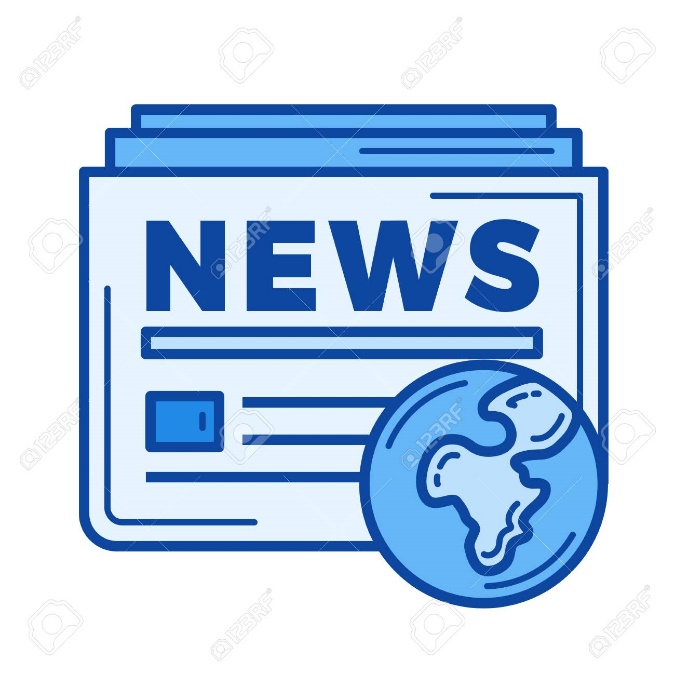 3
[Speaker Notes: © Copyright Showeet.com – Creative & Free PowerPoint Templates]
La noticia es un tipo de texto periodístico que se compone básicamente de tres partes:
El lead o entrada. En que se preservan los datos relevantes de la noticia.
Se debe considerar las siguientes interrogantes:
4
[Speaker Notes: © Copyright Showeet.com – Creative & Free PowerPoint Templates]
¿Dónde? Lugar donde se ha desarrollado los hechos.
¿Qué? Implica acontecimientos.
¿Cuándo? Sitúa la acción en un tiempo.
¿Quién o quiénes? Son los personajes que aparecen en la noticia
5
[Speaker Notes: © Copyright Showeet.com – Creative & Free PowerPoint Templates]
2. El cuerpo. Que contiene la explicación del cómo o se llevaron a cabo los hechos.
Responde a las siguientes preguntas:
6
[Speaker Notes: © Copyright Showeet.com – Creative & Free PowerPoint Templates]
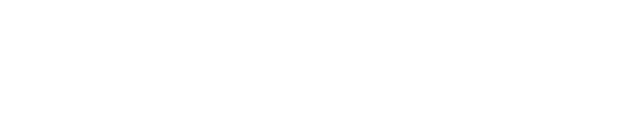 ¿Cómo? Describe las circunstancias.
¿Por qué? Explica la razón de los hechos
Explicaciones
Desarrollo de ideas.
7
[Speaker Notes: © Copyright Showeet.com – Creative & Free PowerPoint Templates]
3. Cierre
Debe contener:
Ideas complementarias e ideas final.
Your Footer Here
Your Date Here
8
[Speaker Notes: © Copyright Showeet.com – Creative & Free PowerPoint Templates]
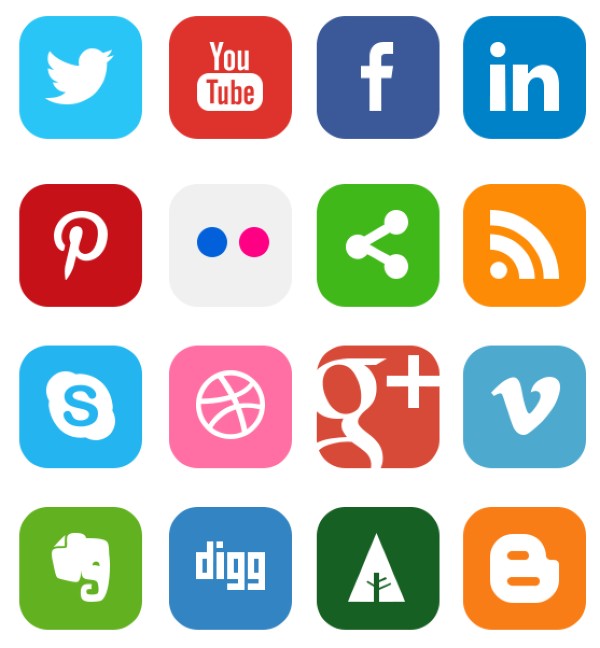 En otros casos inicialmente, es decir antes de la entrada se considera como una parte el Titular. Destaca lo más importante de la noticia.La noticia consta de tres partes: títulos, entrada o lead y cuerpo de la información. Los títulos (titular y subtítulos) son la llamada de atención del lector, lo que va a captar su atención. La entrada viene a ser el núcleo, la esencia de la información, es el párrafo inicial que resume los datos más importantes. El cuerpo desarrolla lo anticipado en la entrada o lead, ampliando esos datos e introduciendo otros nuevos.
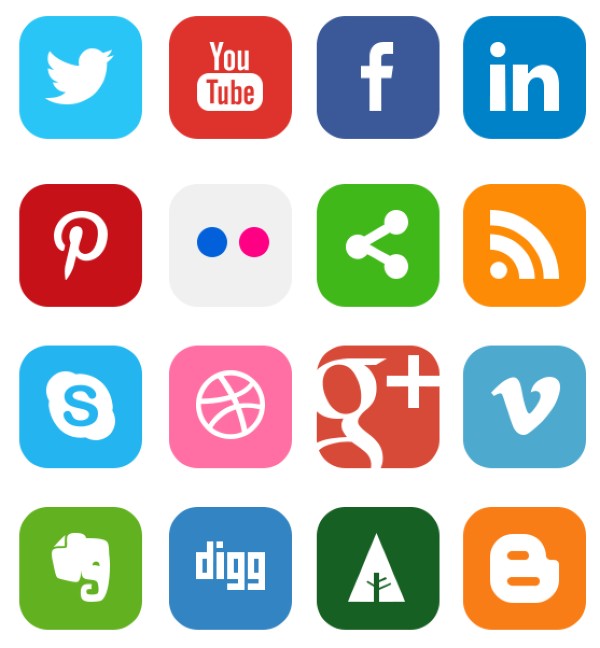 9
[Speaker Notes: © Copyright Showeet.com – Creative & Free PowerPoint Templates]
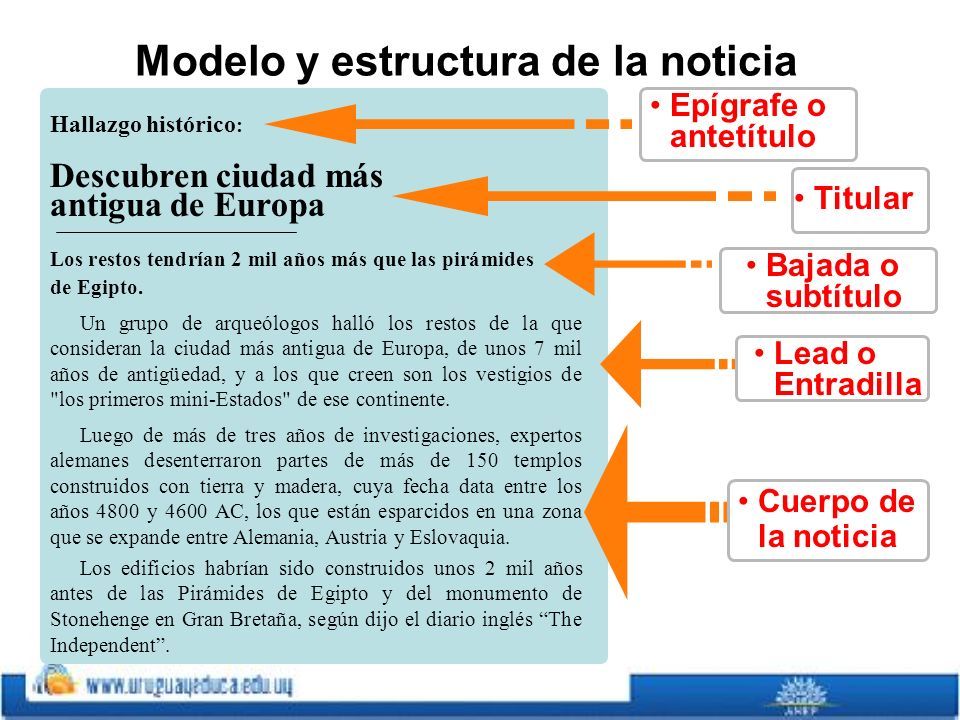 10
[Speaker Notes: © Copyright Showeet.com – Creative & Free PowerPoint Templates]
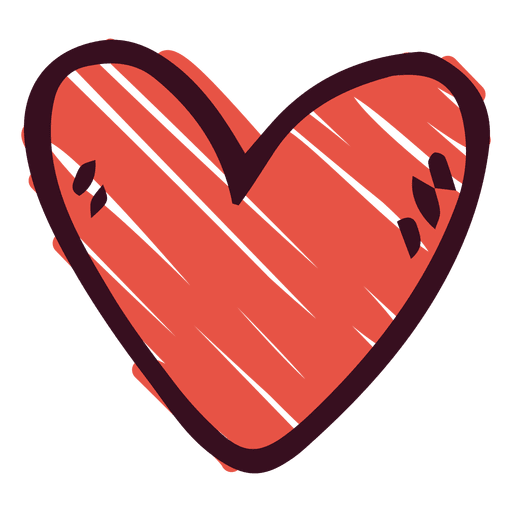 ¡Linda semana!
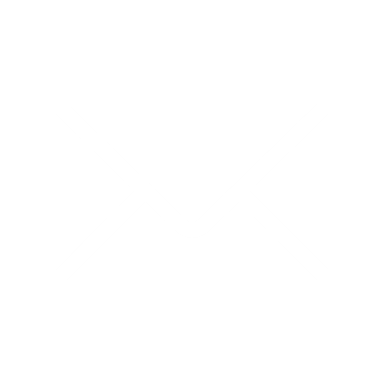 bcortes@sanfernandocollege.cl
11
[Speaker Notes: © Copyright Showeet.com – Creative & Free PowerPoint Templates]